Capitalising on the growing demand by Australians for financial advice
From Netwealth Presentation
InterPrac Finance Planning Pty Ltd
Sept 2016
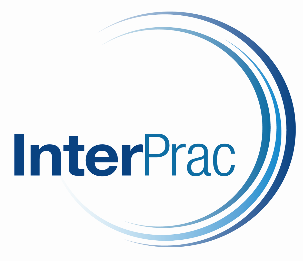 Agenda
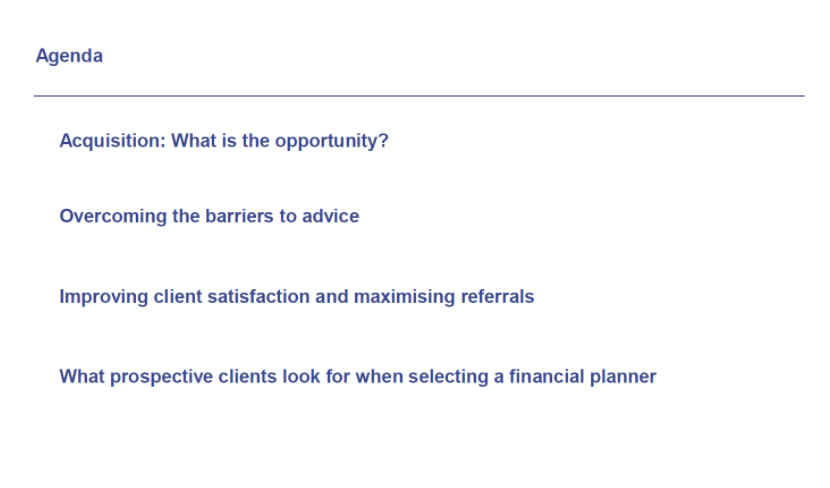 Methodology - July 2016 Financial Advice Report
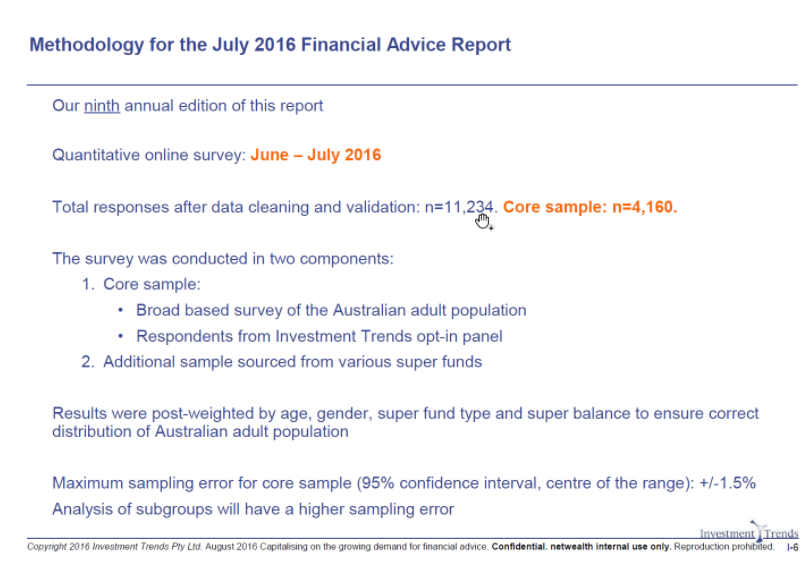 Continued concern about finances
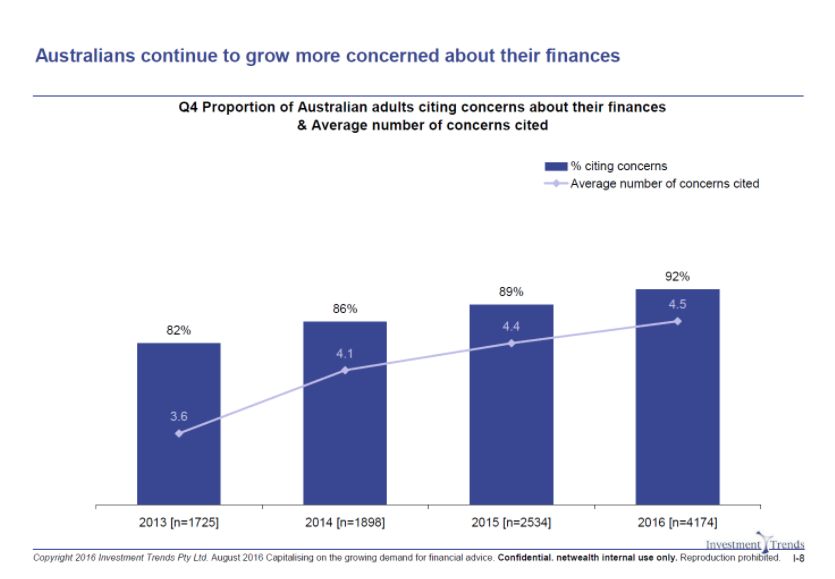 Title
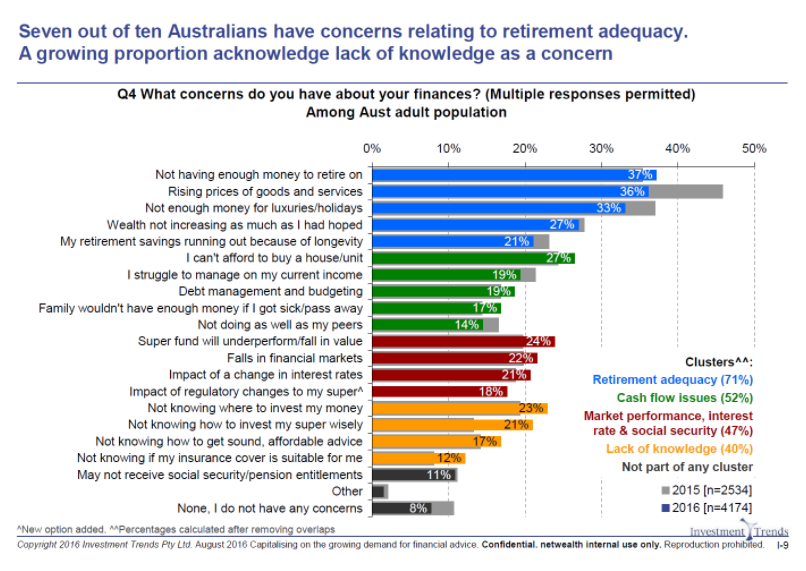 Title
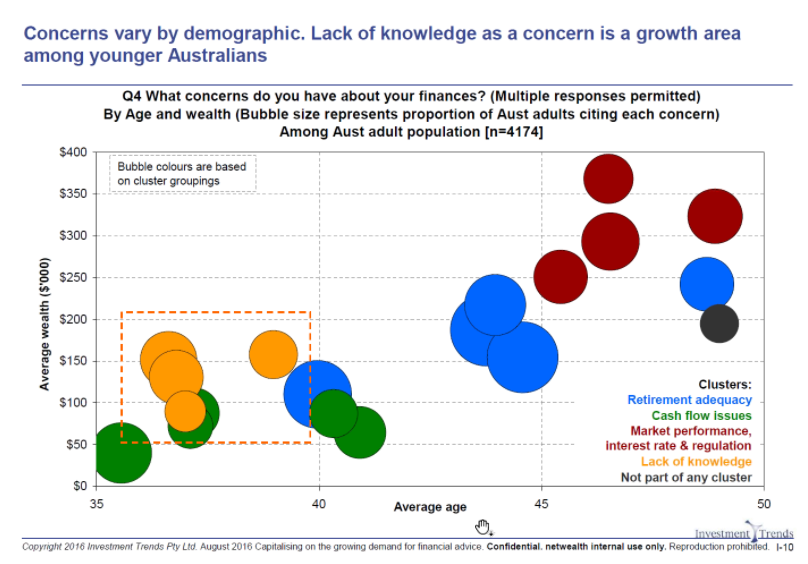 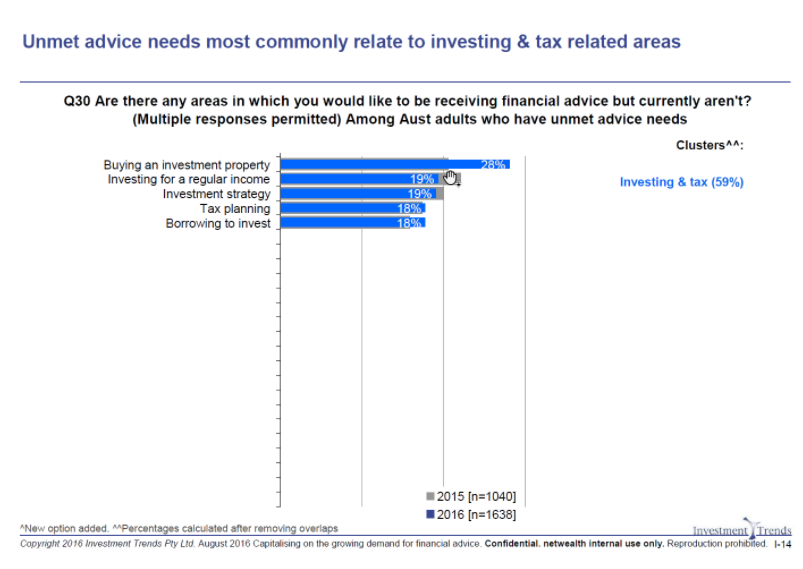 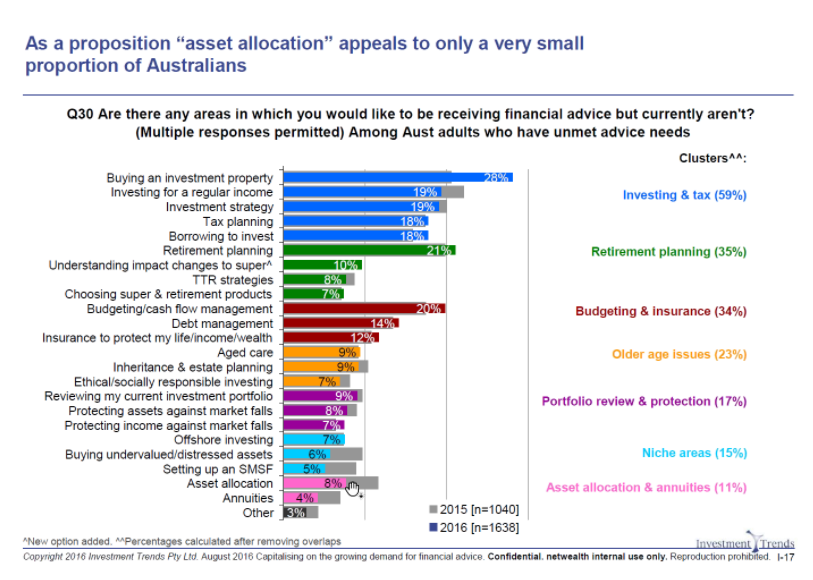 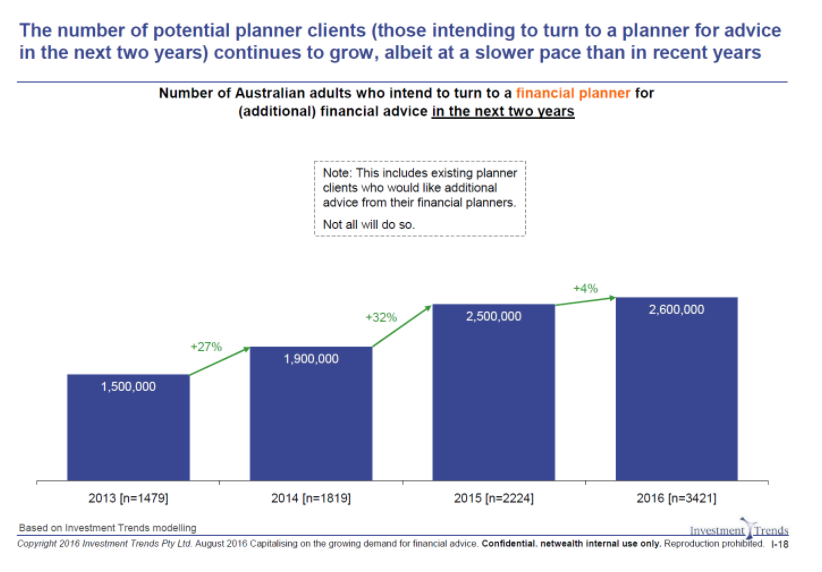 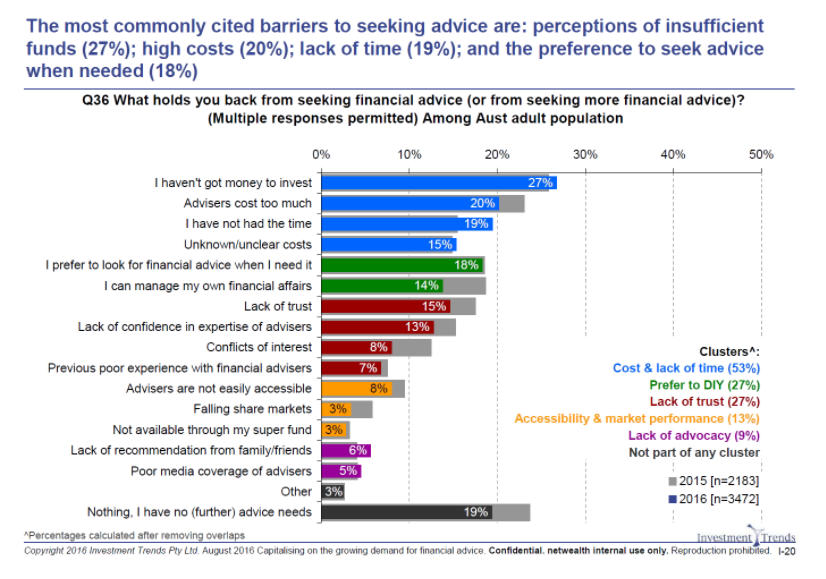 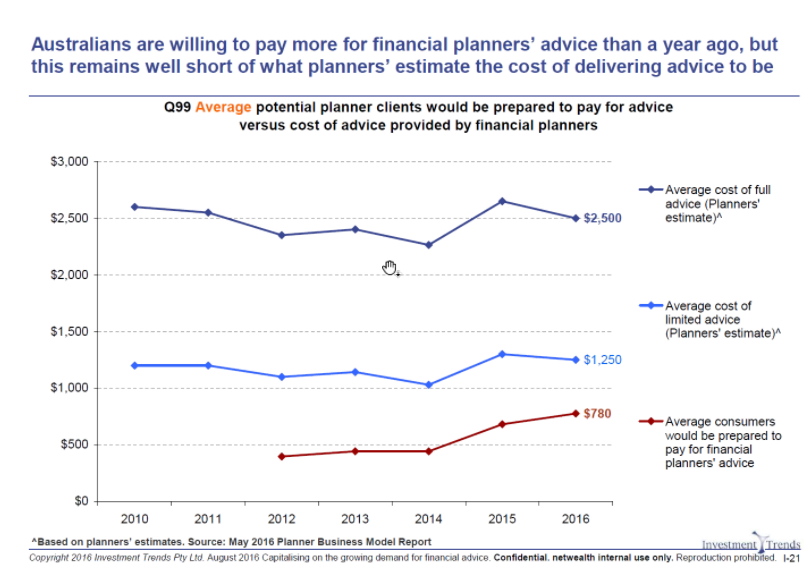 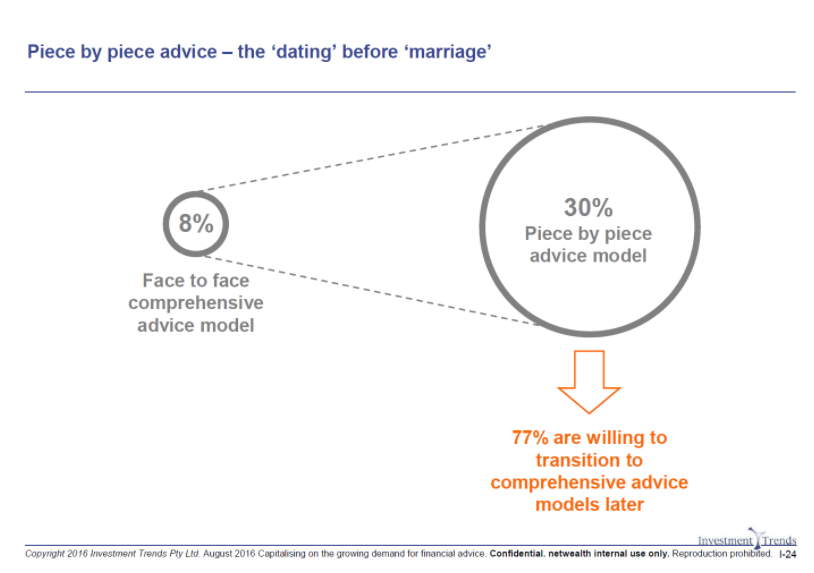 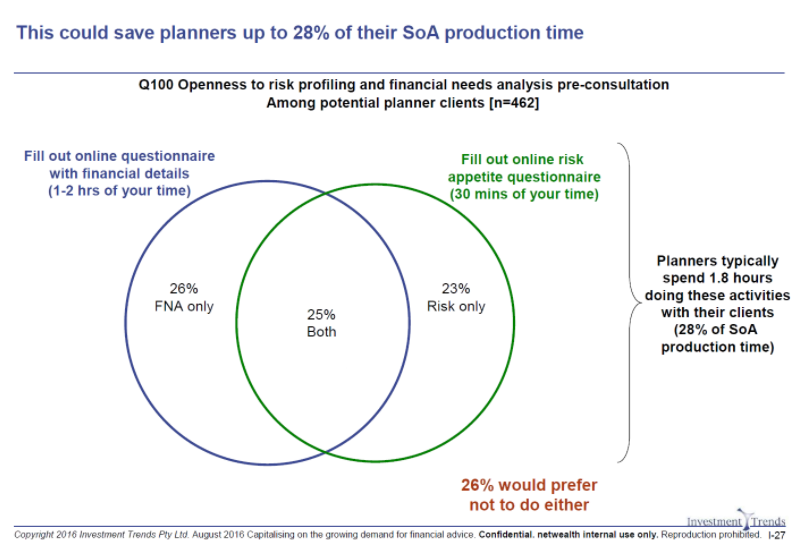 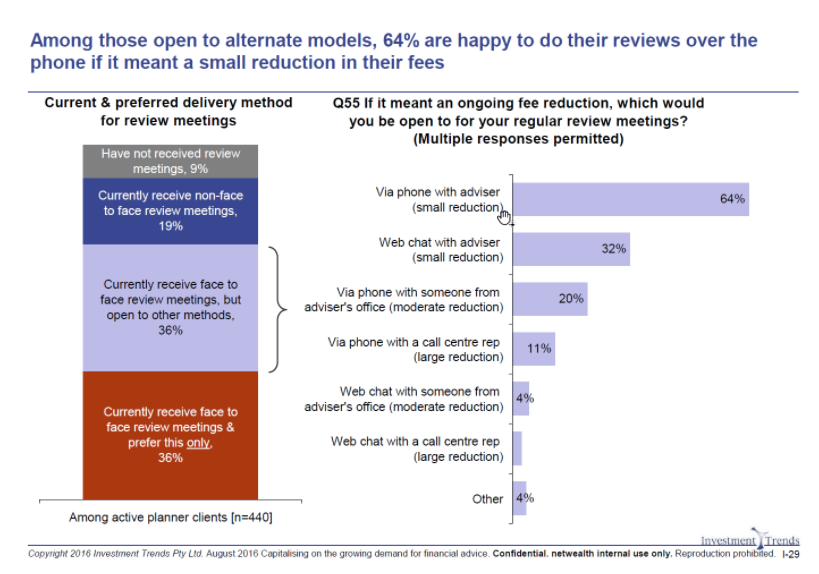 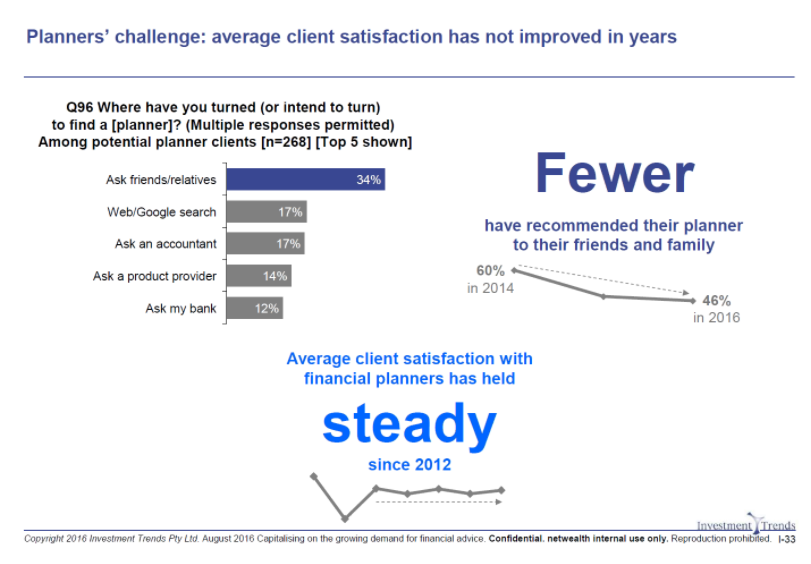 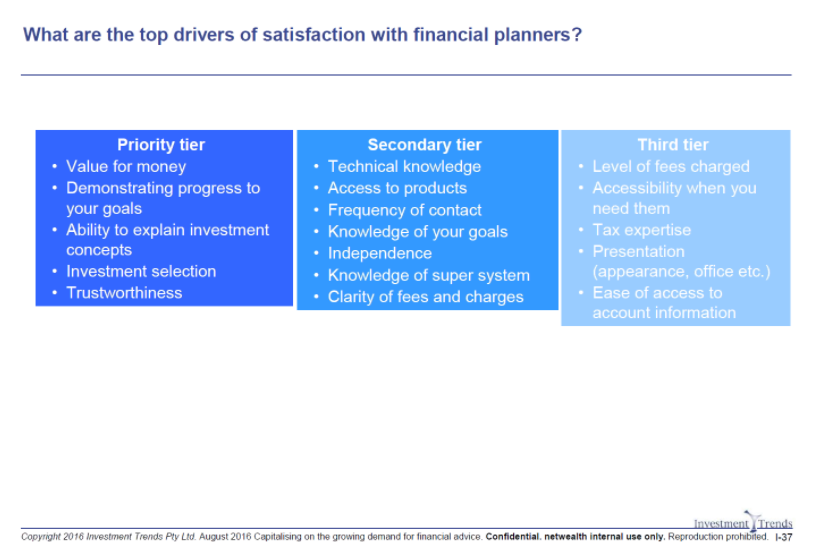 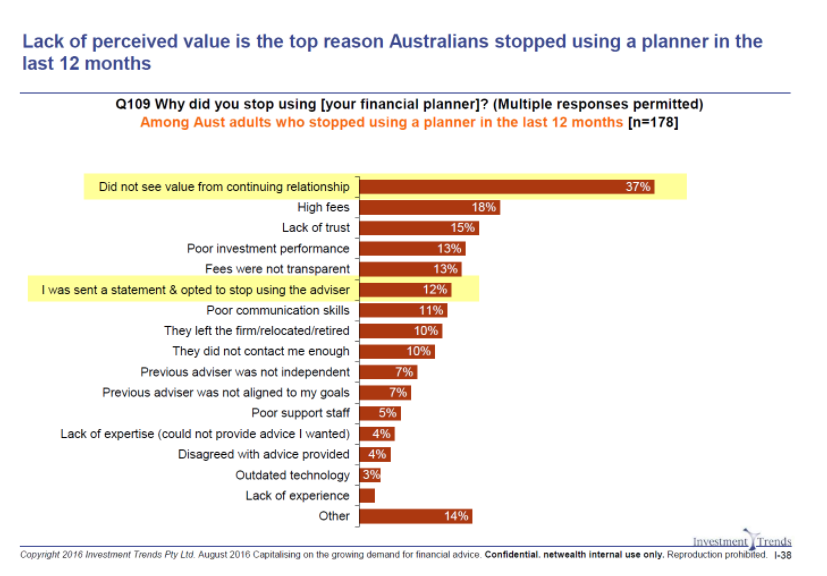 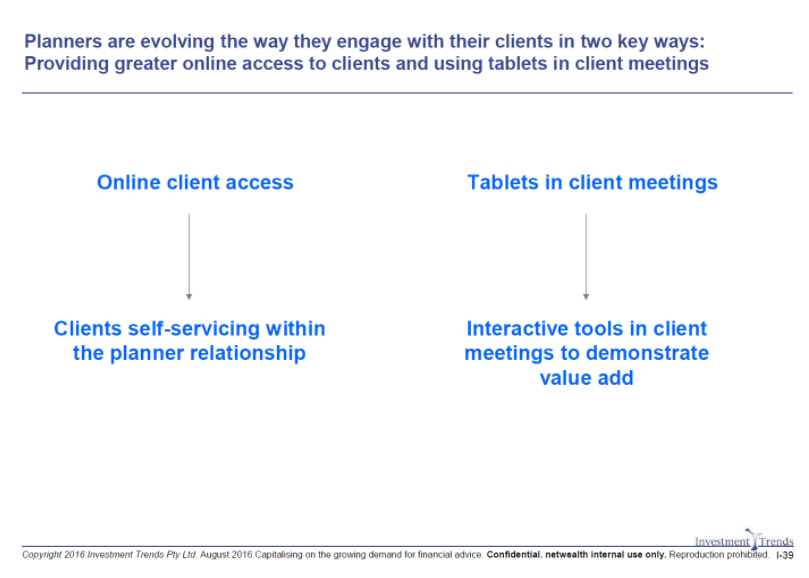 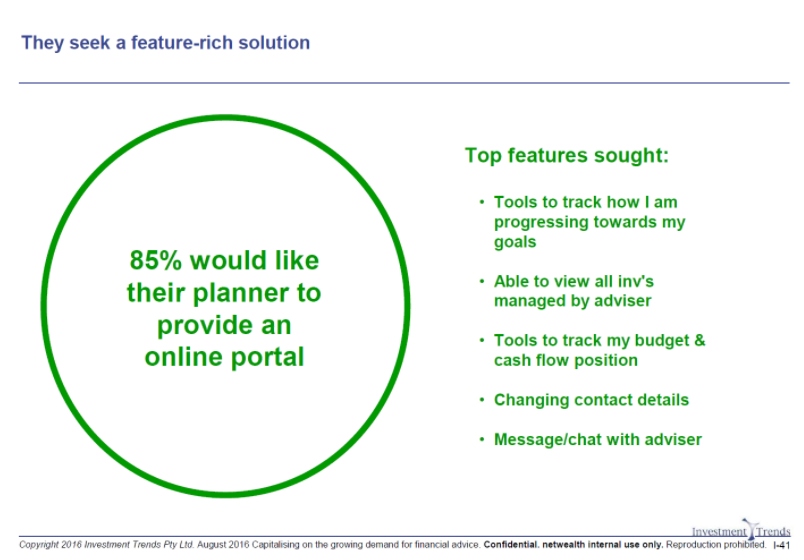 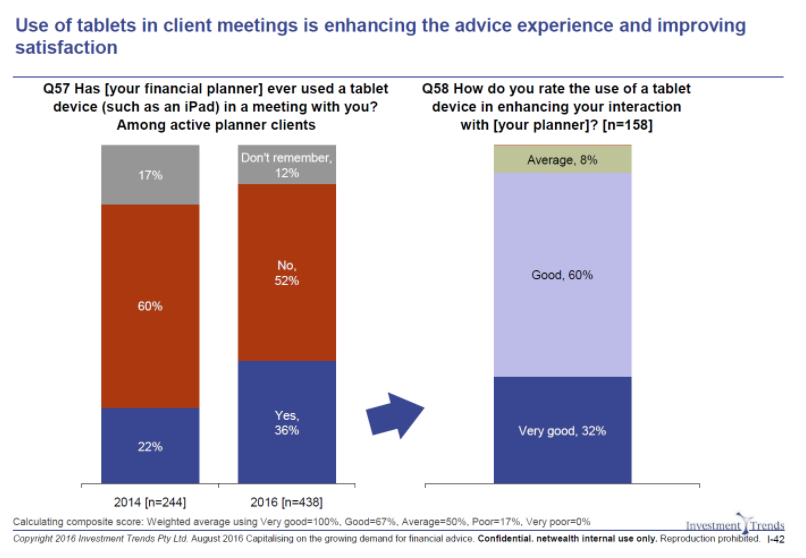 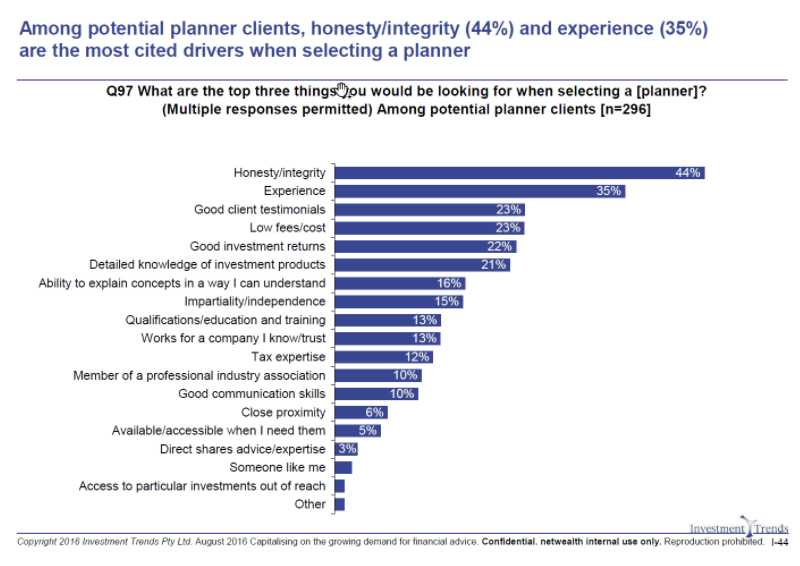 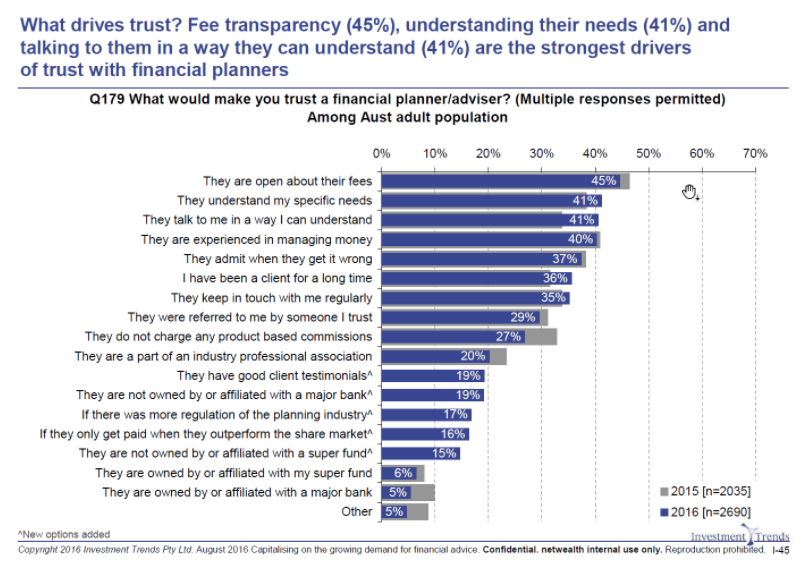 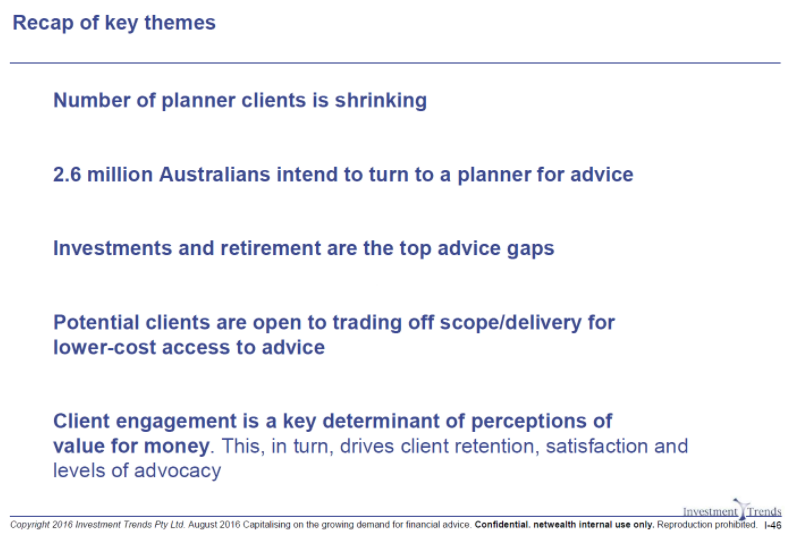